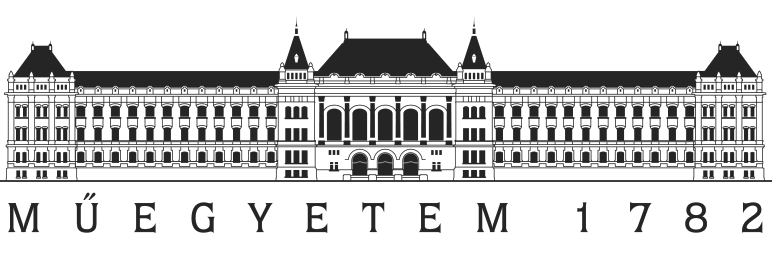 Csövek tartályok szelepek
Bioreaktorok és mérnöki gyakorlatok
Készítette: 
Farkas Éva				  		               2014.03.04
Csizmár Panni
Tartályok alkalmazhatósága
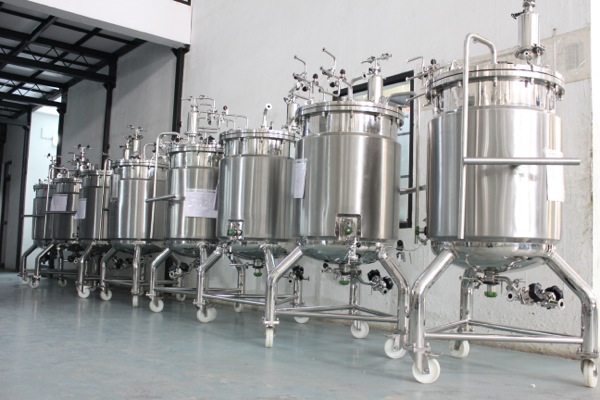 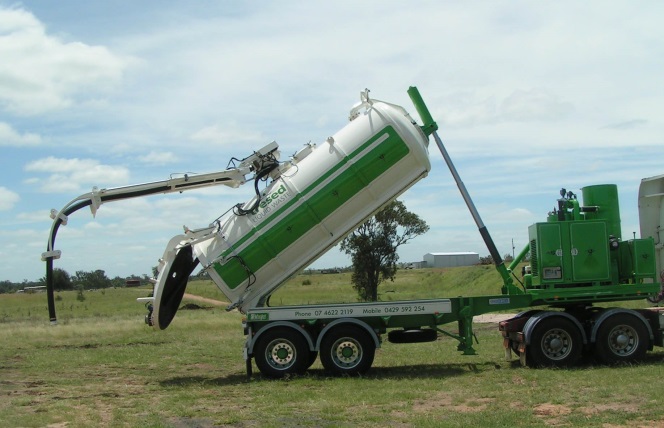 Szállítás (pl: szennyvíz)
Kémiai és biológiai folyamatok színtere (termelés, raktározás)
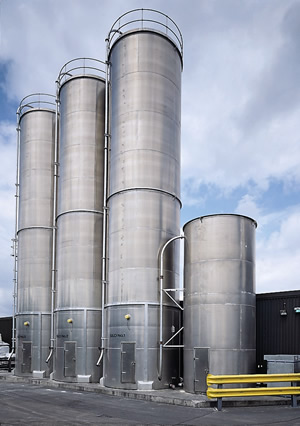 Tárolás (pl: siló)
Tárolás (pl: víz)
Tartály típusok
Homorú és domború fenekű hengeres tartályok
Gömbtartályok
Kúpos alakú
Kocka alakú
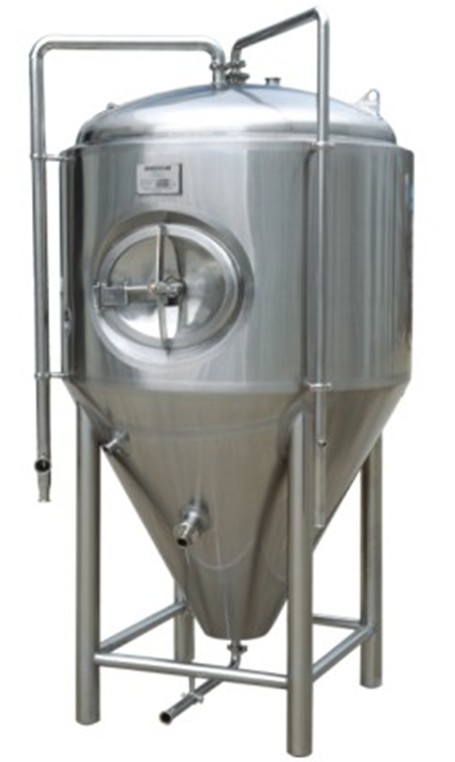 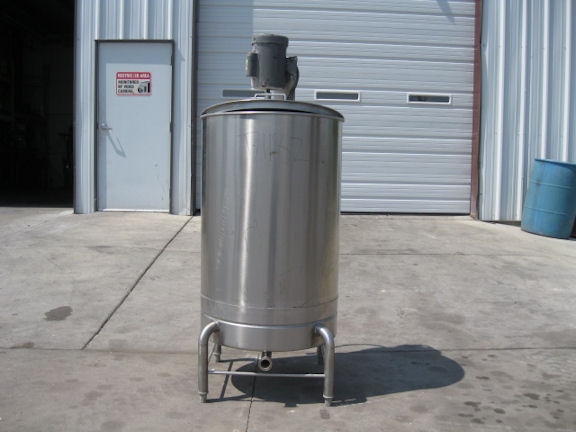 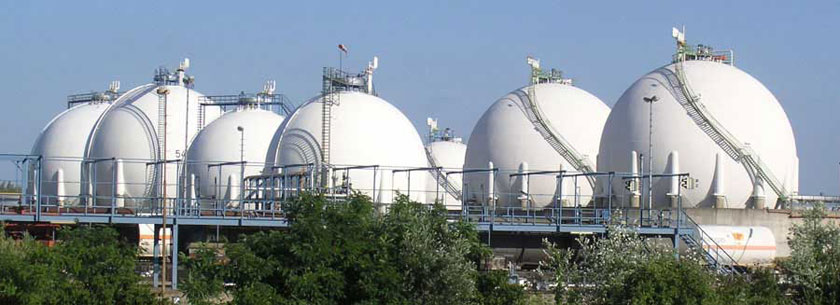 Tartály típusok
Steril körülmények között üzemeltetik
Sterilezés történhet:
Autokláv (technikailag könnyebben megoldható, de költeni kell a megfelelő autoklávra)
In situ sterilezés
Nyomástartó edénynek is felfogható
Kibírja a magas nyomást és a magas hőmérsékletet a sterilezés során
Nemzetközi irányelvek
Részleteiben országonként eltérhetnek, de a céljaik és szempontjaik hasonlóak:
Biztonság 
Minőségbiztosítás
Egységes technikai követelmények
Környezetvédelem
Külön irányelvek vonatkoznak a különböző iparágakra, pl: Biotechnológiai irányelvek
Biológiai folyamatok típusa
Termék típusa (toxikus, nem toxikus, patogén)
Felhasználási terület( élelmiszer, gyógyszerek, mezőgazdaság)
Folyamat fajtája ( természetes, genetikai módosítás)
Tartályok alapanyaga
Rozsdamentes acél
Érzékeny a korrózióra	  12,5% króm adagolása
Felületen egy passzív króm-oxidos réteg képződik
Védelem, évente maximum 0,1 mm korrózió
Különböző típusok léteznek, annak tekintetében, hogy milyen arányban vannak jelen a fémek
Króm-acél
5-17 % vagy 14-25 % Cr arány
Króm-nikkel-acél
Cr: 26 % vagy 17-25 %, Ni: 4,5 % vagy 9-36 %
Standard krómacél kristály szerkezete
Ferrites szerkezet
Szobahőm.-en stabil
Ausztenit szerkezet
910 ºC-os hevítés
Stabilizáció: Ni, Mn, C (2,06%) hozzáadásával
Elterjedtebb
Előnyei: korrózió és hőálló, nem mágnesezhető, jól megmunkálható, tartós
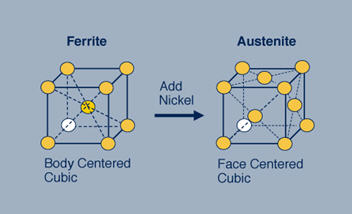 Krómkarbid
Krómkarbid képződésének megelőzése:

Oldatos kezelés –ritka

C tartalom csökkentése 0,03% alá – más ausztenit-képző hozzáadásával

Stabilizáció Ti-nal, emellett a max. C tartalom 0,1% - könnyebb, mint a C tartalmat csökkenteni
Króm: védelem a rozsda ellen
Szén: ausztenit szerkezet stabilizálása
hevítés
Krómkarbid képződik
Következmények:
Cr kikerül a kristályszerkezetből
Romlik az acél minősége
Megfelelő alapanyag megválasztása:
Anyagköltség 
folyamat kémiai-fizikai követelményei
Beszerezhetőség

Általában a tartály azon részei, amelyek nem érintkeznek a termékkel (hőcserélő), azok olcsóbb és nem-rozsdamentes acélből készülnek.
Hegesztés
Fémek szoros, irreverzibilis összekötése
A fém megolvad az ívben        kristályszerkezet megváltozhat
Különböző hegesztési technikák (elektród milyensége, olvadék védése az oxigéntől)
Ívhegesztés
Lánghegesztés
Legelterjedtebb az argon védőgázas volfrámelektródás eljárás:
A volfrám elektróda nem olvad le
Elektródát, az ívet és a megolvadt ömledéket a levegőtől semleges gáz védi
Szinte minden fajta fém hegesztéséhez használható
Hegesztés hibátlansága kiemelkedő minőségű
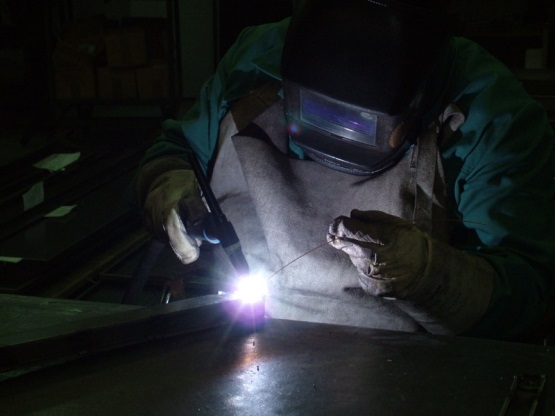 Felületkezelés
Két eltérő felület
Külső: környezettel érintkezik
Belső: a termékkel érintkezik
Fontos a korrózió megelőzése céljából ( króm-oxid csak sima felületen alakul ki), valamint a tisztíthatóság szempontjából
Eltérő módszerek:
Mechanikai
Kémiai
Elektrokémiai
Mechanikai felületkezelés
Polírozás
Kezelt felület érdessége az Ra, Rt és RMS értékekkel jellemezhető
Minimum érték, amit el kell érni: 0,6 μm
Kezelt felület minősége függ az acél minőségétől is:
Ti-nal stabilizált Cr-Ni acél- nem lehet jó minőségű felületet elérni
Homokfúvatás
Főleg a külső felületek kezelése, utókezelés
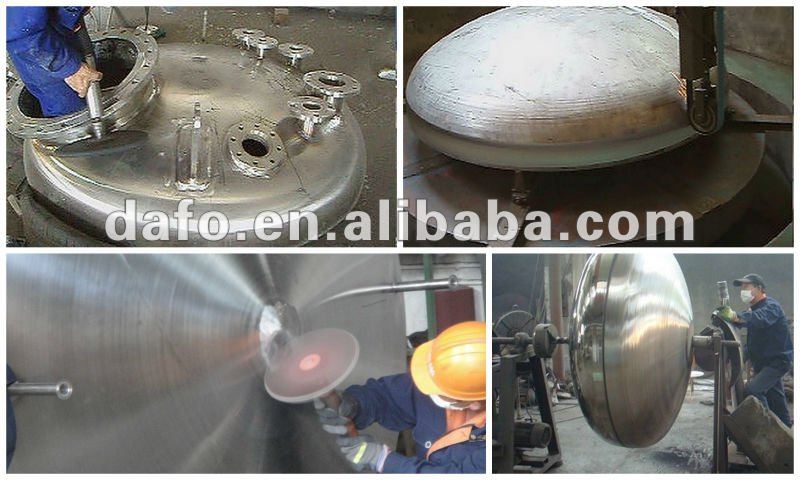 Kémiai felületkezelés
Maratás
Szennyeződések és felületi hibák eltűntetése (oxidációs foltok, hegesztési salak, gyártás során keletkezett hibák)
Keverék: 15-25 v/v% HNO3, 
      1-8 v/v% HF
Passziválás
Felületet híg salétromsavval kezelik	          gyorsítja a passzív védőréteg kialakulását
Alkalmazható:
Maratás után
Végső kezelési eljárásként
Elektrokémiai felületkezelés
A berendezést elektrolitba mártják és anódként kötik be,       elektrolízissel védőréteget hoznak létre.
Mikroszkopikus egyenetlenségeket eltünteti
Növeli korrózióállóság (növeli az O2 konc, így növeli a króm-oxid réteg kialakulását)
Ti stabilizált acéloknál nem használható
A meglévő nagyobb hibákat kihangsúlyozza
Felületkezelés ellenőrzése
Szemrevételezéssel
Ferrites szennyezettség vizsgálata: ferroxyl teszt (ausztenites króm-nikkel acélnál)
A felület passzivitásának ellenőrzése (palládium teszt)
Detergens maradványok mérése
Klorid és szulfid szennyezők mérése
A maratás által okozott hibáktól mentes-e a felület
Felületkezelt berendezések tárolása
Nem érheti por vagy vízpermet
Ne legyen a közelben vasút vagy villamos út, mivel a fékezésnél vaspor keletkezik.
A legjobb megoldás a hosszú távú raktározásra, ha az előkezelt részeket befóliázzák.
Bioreaktorok sterilitása
Vegyi tartályok		Biológiai tartályok	
			!!!!! Sterilezés és a sterilitás 				fenntartása a működés során!!!!!
			


A befertőződésre lehetőséget adhatnak a holt terek és a hézagok.

Megoldás lehet: kritikus helyekre hőmérő helyezhető, a sterilezés hőmérséklete ellenőrizhető.
[Speaker Notes: Helytelen kialakítás miatt holt terek és hézagok keletkezhetnek. Itt az organizmusok megtelepedhetnek és a tartályban zajló biológiai folyamatot befertőzhetik. Levegővel telt hézagokban a sterilizációs hőm hatására nem pusztulnak el a mikroorganizmusok.]
Tömítések
A tartály nem hermetikusan zárt rendszer.
Különböző darabokból tevődik össze: 
fedél
bemenetek
forgó elemek
szondák
Fontos, hogy ezeknek a daraboknak az illesztése rendkívül pontos legyen. 
A dolgozók, környezet védelme és a sterilitás érdekében.
Az illeszkedés kísérletes meghatározása adott körülmények között a maximum szivárgási fok meghatározásával történik (zárt tartály esetében).
Szivárgási fok
Q= V ΔP /Δt= Vo(Pstd/ Pkezd) ΔP/ Δt

Ahol:		Q: szivárgási fok (m3bar/s)
		 Δ P = nyomásveszteség 	
		Pkezdeti-Pvegső(bar)
		V: tartály térfogat (m3)
		Δt: idő (s)
		Pstd: standard nyomás (bar)
		Vo: standard fermentor térfogat(m3)
	
A szivárgási fok függ:
rés alakja
közeg
vizsgálati módszertől
[Speaker Notes: Zárt tartályban.]
Tömítések ellenőrzése a bioreaktoroknál
Nyomás-teszt:
A tartályt 2/3-ig megtölteni vízzel, kevertetni
1,5 bar túlnyomás (levegő, N)
Nyomás monitorozása, szivárgás figyelése

Tömítés-teszt
Reaktor feltöltése vízzel, addig míg el nem fedi a tömítéseket
1,5 bar túlnyomás
10 perc múlva P0 és T0 leolvasása
15 óra múlva P1 és T1 leolvasása
Tömítés-teszt
A relatív szivárgási fok, L (g/h/m tömítés):

		L = k V ΔP M /R T0 l

k= 3,6x106 gs/kgh
V= tartály térfogata (m3)
M= levegő moláris tömege (29,3x10-3 kg/mol)
R= egyetemes gázállandó (8,314 J/molK)
Δt= idő (s)
l= tömítés összhossza (m)

Ha a relatív szivárgási fok < 0,05 g/h/m                     tartály illeszkedése megfelelő
Tömítések fajtái
Forgó részek tömítése

Mechanikai- tömítést a rugó és a médium általi alsómeghajtás generálja (forgó rész-szén, álló rész kerámia)

Tömszelence
A tömítőgyűrűkre először axiális, majd radiális nyomás hat
A deformáció hatására a furatba ill. orsóhoz nyomódnak
A jó tömítettség eléréséhez →deformálódni kell 

Mágneses meghajtás
 Védve van a  túlterheléstől
 Nem kell külső csapágyazás
 Forgatónyomaték átvitel közvetlen érintkezés nélkül
 Ha fontos a sterilitás,ezt alkalmazzák
Tömítések fajtái
Állórészek tömítése

Mérőszondák, figyelőablak, nyílások tömítése
Lapos vagy O-gyűrű
Vegyi tartályoknál használják
Biotechnológiában használatos
Kis keresztmetszetnél
Anyaga: szilikon, EP gumi
[Speaker Notes: Ep gumi: etilénepolypropylen, ezt használják a legtöbbször, validált, -40- 160 fok között szigetel, vízellenálló, időálló, hátránya, h ásványi olajokban instabil.]
Egyéb alkatrészek
Csonkok		szondák, ki- és bemenetek
Figyelőablakok		résmentes illesztés
Szerelő nyílások 	tisztítás, karbantartás 					(fémfedél, O-gyűrűs tömítés)
Terelőlemezek		hegesztve v. cserélhető
Fűtőköpeny		hűt, fűt, sterilezés
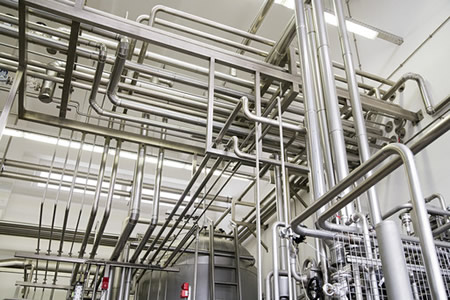 Csővezetékek
Csővezetékek tervezése
Három fázisa van
Térbeosztás 	berendezések elrendezése
Tervezés 	           csővezetékek elrendezési tervének elkészítése
Részletezés 	csővezetékek pontos paramétereinek meghatározása
Fontos a hozzáférhetőség
Biotechnológiában speciális elvárás:
Tisztíthatóság és tisztaság
Sterilitás: megvalósítása és fenntartása
Általános tervezési irányelvek érvényesek
Tervezési irányelvek
Csőhosszúság: minimális
Csőelrendezés ne veszélyeztesse/korlátozza a kezelőt
Szelepek, berendezések könnyű kezelhetősége/hozzáférhetősége
Csövek rögzítése (egyenként és csoportosan is)
Hőmérséklet ingadozások figyelembe vétele
A rendszer minden eleme leereszthető legyen (megfelelő szelepekkel)
Épület  tervezésekor már figyelembe kell venni!
Csövek elrejtése
Oka:
Nagyobb hely, nagyobb biztonság
Üzem könnyebb tisztán tartása
Sterilitás: ilyen üzemrészeken teljes szeparáció szükséges
Kivitelezés
Álmennyezet
Külön helyiség	  költségek nőnek
Üreges fal
Hozzáférhetőség biztosítása, süllyesztettségi szintek megállapítása
Csövek anyagának megválasztása
Szabványok
FDA (Food and Drug Administration) - Current Good Manufacturing Practices (cGMP)
WFI (Water For Injection) – steril rendszerek tervezése, kiépítése

Szempontok az anyagválasztáskor
Beszerelt alkatrészek (mérőműszerek, peremes kötések, szelepek)
Tisztíthatóság
Vezeték rendszeren belüli funkciója (tartályok összekötése, termék elvétele, savak szállítása)
Csövek anyaga
Gazdasági szempontok
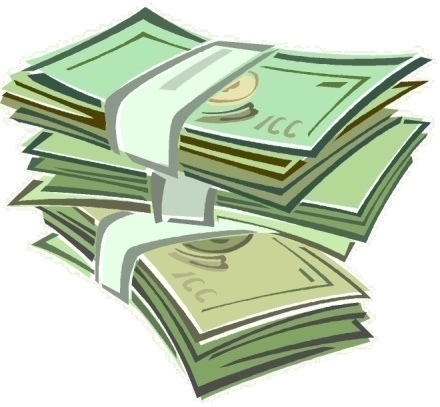 Költségek minimalizálása  
Anyag- és beszerelési költségek
Anyagköltség: melyik a legolcsóbb megfelelő anyag 
Tisztasági osztályok a fermentációs folyamatban való érintettségük és fertőzésveszély alapján
Beszerelési költség: költségek nagy részét ez teszi ki

Meghibásodás valószínűsége újabb költségeket vet fel (üzemleállás esetén a kiesés)
Sterilitás, tisztíthatóság
Tisztíthatóság és sterilitás a fő követelmények
A gyenge „láncszemek” a csatlakozásoknál (hegesztések vagy peremes csőkötések), becsatlakozó szelepeknél és mérőműszereknél 

Megengedhetetlen, hogy előforduljanak kitisztíthatatlan helyek
Potenciálisan toxikus anyag nem válhat le a csőről vagy a csőkötésekről
Rozsdamentes  acél belsővel ellátott cső  (316L rozsdamentes acél belső polírozással)
 ömlesztő tompa hegesztéssel

Sterilizálás: gőzzel és WFI tisztaságú vízzel 
agresszív közeg, megtámadja a csövek belső fémfelületét 
korróziót, hajszálrepedést, rozsdásodást okoz 
szükséges lehet az újra passziválás
Felületek kezelése
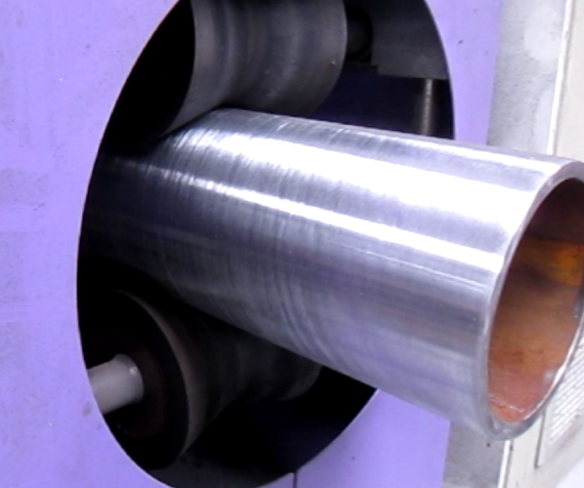 Mechanikai: csiszolás
Érdesség csökkentése 
	eltérő szemcseméretű csiszolóanyagokkal
2 technológia:
Radiális (csiszoló forog)
Longitudinális (cső forog ahogy a csiszolóanyag áthalad rajta)

Elektropolírozás: anódos oldás, egyben passziválás is
Gyakran kombináltan, a) után végzik
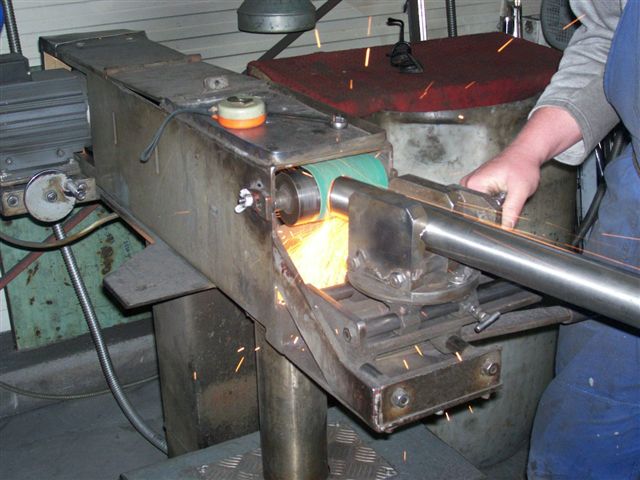 Felületek kezelése - passziválás
35 - 45 %-os salétromsavas kezelés majd levegőn oxidáció 	    korróziót megelőző felületi védőréteg
Veszélyes anyag és nem engedhető a csatornába


Ammóniás citromsav lehet helyette  - elterjedtebb
Kevésbé hatásos, de
Biztonságosabb
Könnyen eltávolítható
Megakadályozza az oldhatatlan oxidok és hidroxidok keletkezését amiket nehéz lenne eltávolítani
Méretezés
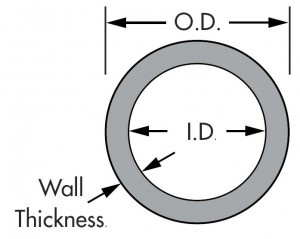 Cső
Tube: külső átmérő
Pipe: belső átmérő 
Túl- és alulméretezést okozhat, ha ezt nem vesszük figyelembe
Probléma, mert:
Túlméretezés: költségeket növeli
Alulméretezés: nyomásesést növeli 	        szivattyúzási költségek nőnek
Méretezési paraméterek
Térfogatáram
Nagy 	csövek élettartama csökken, ez fermentációs folyamat fémekkel való szennyeződést okozhatja
Kicsi 	mikrobák kitapadásának kedvez
Megoldás: turbulens áramlás alkalmazása
Előnye: 
hatékony hőátadás a folyadékrészecskék között
Megelőzi a folyékony és szilárd fázisok elkülönülését

Reynolds szám: Re =dvρ/μ
	Ahol :		d – csőátmérő		v – áramlási sebesség		ρ – folyadéksűrűség		μ – viszkozitás
Re<2000, lamináris
Re>4000, turbulens
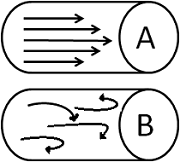 Méretezési paraméterek
Nyomásesés
A folyadékrészecskéknek a cső falával történő ütközése (súrlódás) az áramlás irányában  nyomásesést okoz
Számítása Darcy egyenlettel
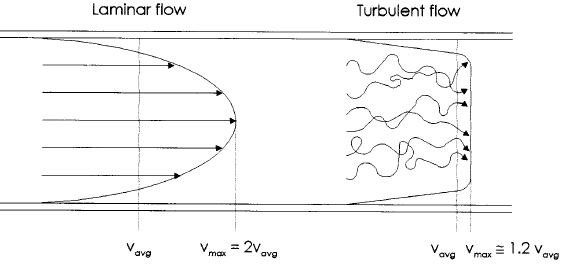 Szivattyúk
A szivattyúnak önmagában sterilezhetőnek kell lennie
Hatékony működéshez:
Szívóoldali vezetékek legyenek rövidek, kanyar- és holttérmentesek
Kavitáció elkerülésére - reduktor beépítése
Használaton kívüli szivattyúk a baktériumok melegágya, rendszerbe építésük kerülendő
Élettartam növelése: folyamatos működés
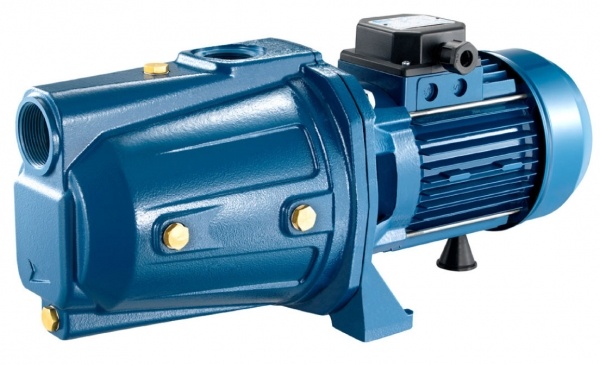 „6d - szabály”
A fővonalakról leágazó  6 csőátmérőnyinél hosszabb mellékágakban holttér alakul ki, itt lévő folyadék izolálva van a főárambeli turbulens áramlástól.

A tervezésnél figyelembe kell venni, hogy ne legyenek a csőátmérő 6-szorosánál hosszabb mellékágak!
Gőzzárak, steril gátak
Fermentorok tökéletes izolációjára, sterilitására szolgál – mikrobák még a zárt szelepeken is képesek átnőni

Csövek lejtése
0,3-0,5 % lejtés szükséges ahhoz, hogy a tisztítás után a maradék nedvesség könnyebben távozhasson

Dupla falú csővezetékek
 Veszélyes anyagok szállítása esetén
 Szivárgások detektálása és elszivárgott anyag összegyűjtése
 Belső cső korrózióálló
 Külső csőben támasztógyűrűk és nitrogénáramhoz csatlakozás
Alátámasztás, szigetelés
Rozsdamentes acél felfüggesztések és alátámasztások alkalmazása (korrózió és galvanikus jelenségek elkerülésére)

Rázkódás elleni védelem	          gumialátét
Hőtágulás elleni védelem          görgős alátámasztással

Az alátámasztás kötelező a szelepek mindkét végén és az irányváltoztatási helyeken.
Csövek szigetelése: PVC borítással ellátott üveggyapot réteg
Tömlők
gumi, teflon, bordázott acéllemez tömlők 
 csak kiszolgáló rendszerekben (nem steril rész)
szilikon csövek:
jó gőz- és nyomásállósággal rendelkeznek
megfelelő végződés védelmet nyújt befertőződés ellen
Hátrány: korlátos élettartam
Gyakran használatos még: acélszálakkal megerősített,  sima belsővel rendelkező tiszta teflon tömlő
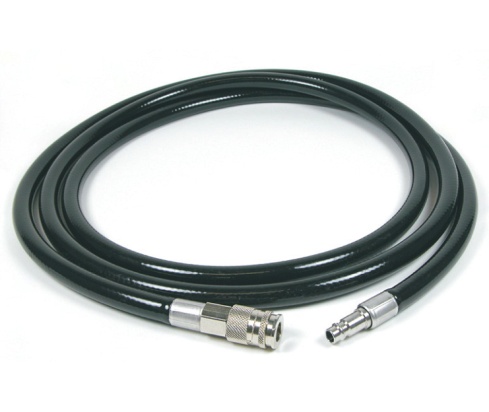 Mérőműszerek
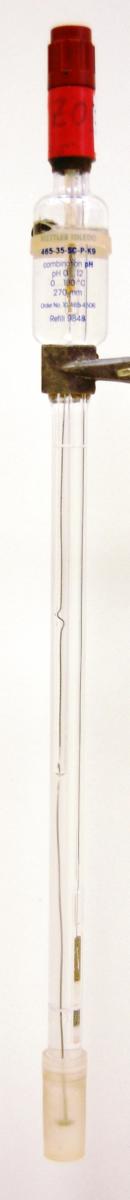 Anyaga: magasfényű rozsdamentes acél belső
Az anyaggal közvetlen érintkezésben vannak
Műszerek zárása: gőzzárral
Csőhajlatba nem célszerű mérőműszert telepíteni
Leggyakrabban alkalmazott műszerek:
Áramlásmérő
Hőmérő
Nyomásmérő
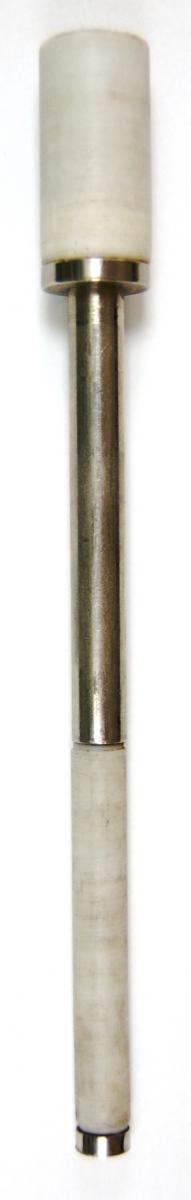 habszenzor
hőmérő
pH-mérő
Csapok, szelepek
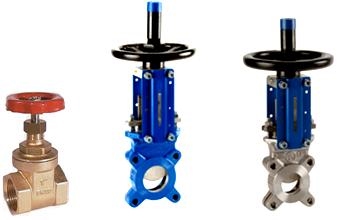 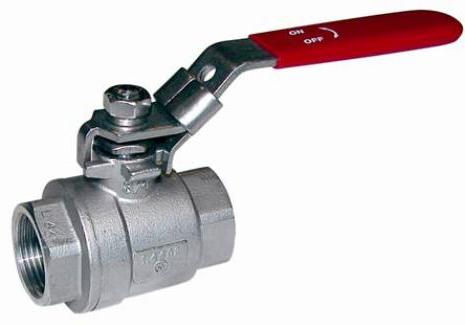 Szelepek
Definíció: 
 Olyan szerelvény, amelyben a zárótest a szelepnyílás síkjára merőlegesen, a közeg áramlási irányában mozdul el.
  Anyaguk: 
 bronz, PVC, PP, stb.

Fajták:
Pillangó-, membrán-, visszacsapó-, golyós-, tűszelep
Biztonsági szelepek
Gömbcsap, kúposcsap
Tolózár
Szelepek csoportosítása
Fojtószelep: 
Szabályozható vele a térfogatáram vagy nyomás
Jellemzi: átfolyási koefficiens (szelep áteresztőképessége) a szelepen egy perc alatt átfolyó víz térfogata gallonban (US), ha a nyomásesés 6895 Pa.
1 gallon (US) =3,785 liter
Elzárószelep:    
Szabályozásra nem alkalmas
nyitva   →  szabad áramlás
zárva   →   teljesen zár
Biotechnológiai felhasználás
Speciális követelmények:
Sterilezhetőség
Tisztíthatóság
Ne legyenek olyan holt terek, ahol megtelepednek a baktériumok

Biotechnológiában alkalmazható, tisztíthatóságnak megfelel:
Membránszelep
Pillangószelep
Gömbcsap
Kúpos csap


Szelepek kiválasztásának szempontjai:
Szelep feladata
Az átfolyó fluidum tulajdonságai
A kapcsolódó csővezetékek tulajdonságai
Ár ( pl. a technológia adott pontján tényleg szükséges-e a drága, jól tisztítható szelep )
Membránszelep
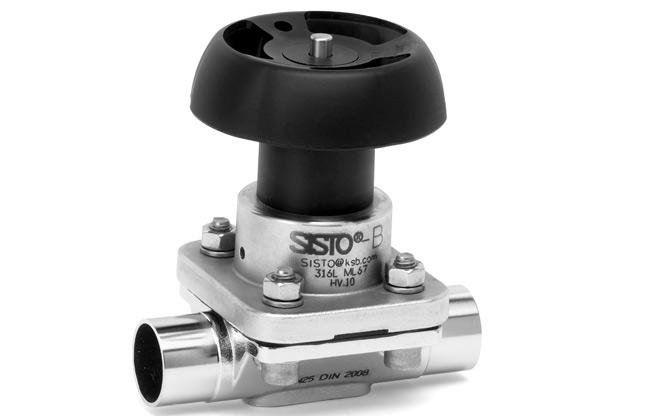 Funkció: membránnal történő elzárás, fojtás, de szabályzó szelepként is alkalmazhatóak
Alkalmazását korlátozza: nyomás, hőtűrés 
Legnagyobb előnye: Steril
Nincs szükség a szelep leszerelésére a karbantartáshoz, tisztításhoz
Önürítő (jó szögben)
Anyaguk: 
TFE (tetrafluoretilén) 
EPDM (etilén-propilén-dién monomer) 
Szilikon
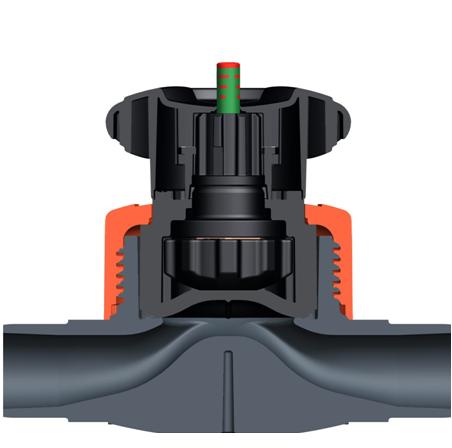 Pillangó szelep
Funkció: elzárás, vagy fojtás
Könnyen zárható
Nagy felületen is használható
Alkalmazási területei:
 Savas, lúgos közegek
 Ivóvíz rendszerek
 Finomszemcsés porok
 Füstgázok
 Magas hőmérsékletű közegek
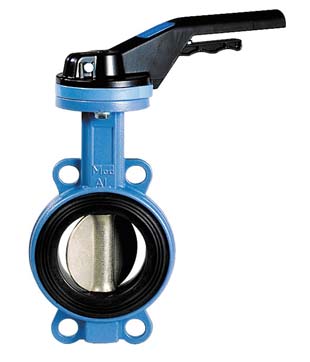 Lefejtő és mintavevő szelepek
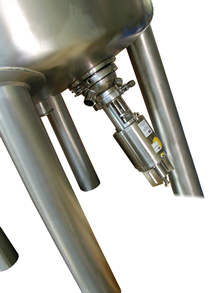 A fermentorhoz résmentesen kapcsolódik
Sterilezhetőség kiemelt fontosságú minden felületén
A gőzt nem szabad a fermentorba engednie
A minta és a kezelő védelme kiemelt fontosságú
Csapok
Kúpos csap
Gömbcsap
Steril
Könnyen zárható
Többjáratú forgórész
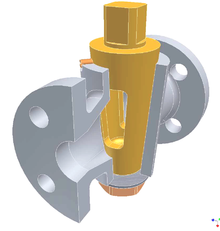 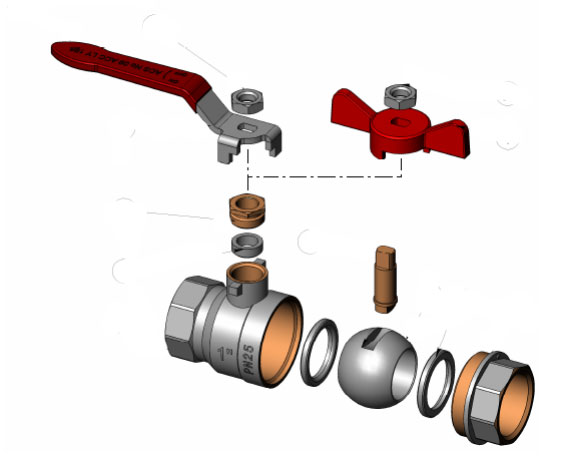 Tolózár
Funkciója
Elzárás
Alkalmatlan steril műveletekhez
Inkább nagy méretekben alkalmazható
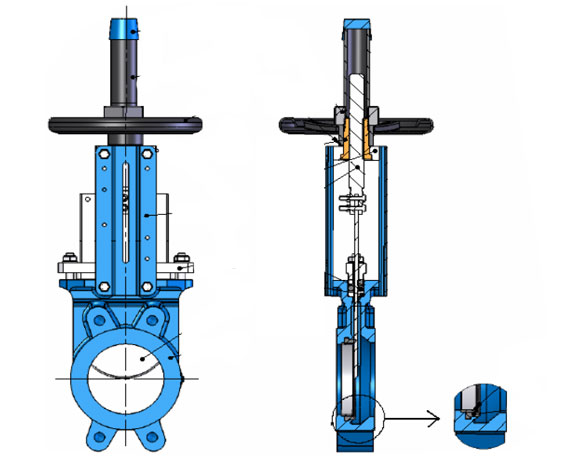 Köszönjük a figyelmet!
KÉRDÉSEK
Sorold fel a csövek alapanyagait illetve felhasználási területeit!
Mi az a krómkarbid? Írd le a képződésének hátrányait és képződésének megelőzését!
Tartályok tekintetében, milyen felületkezelési módszereket ismersz? 1-1 mondattal jellemezd őket!
A biotechnológiában milyen szempontok alapján választjuk ki az alkalmazott szelepeket?
Milyen felületkezelési módszereket ismersz csővezetékek esetében? 1-1 mondattal jellemezd őket!